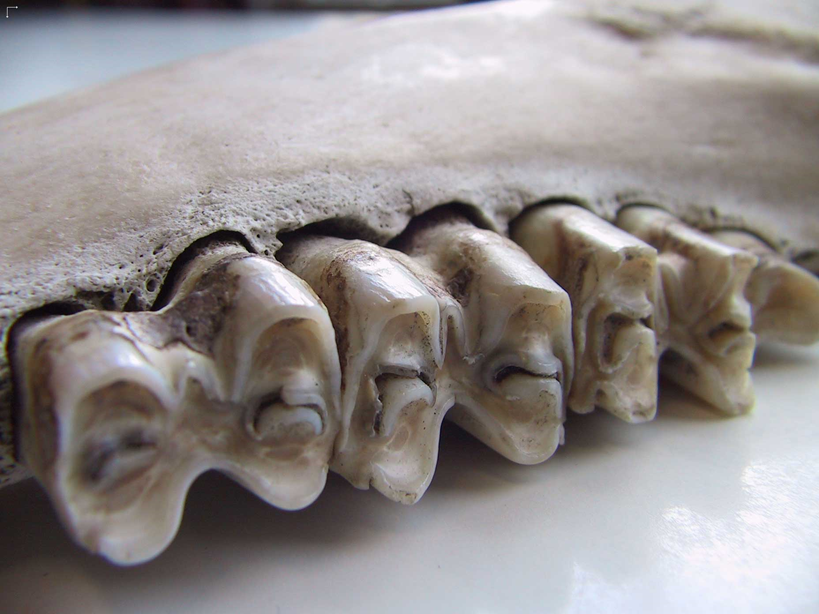 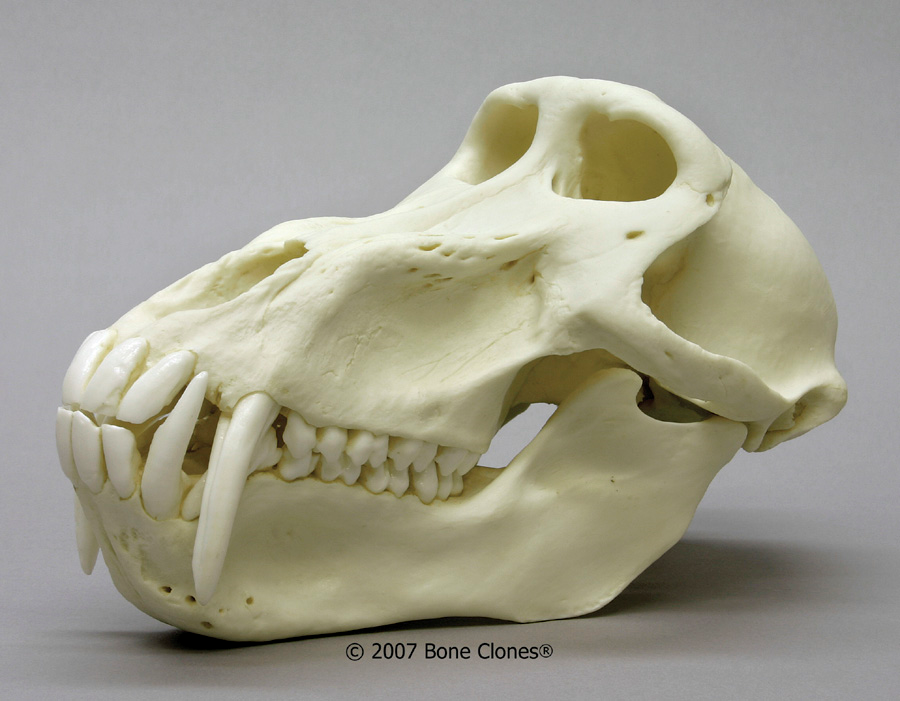 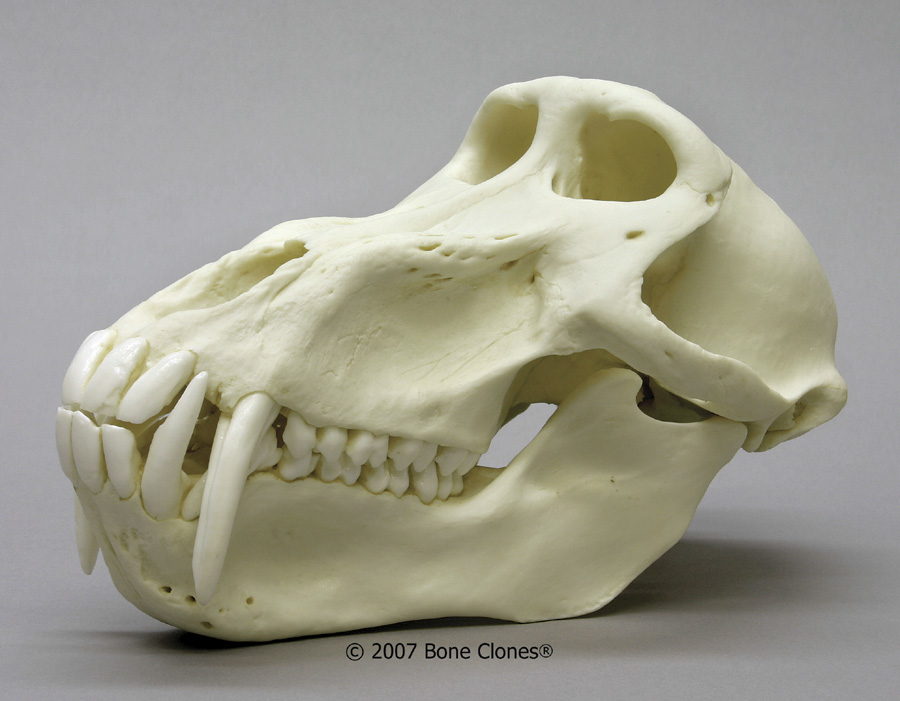 Stand van de ogen (waarneembaar exterieur )
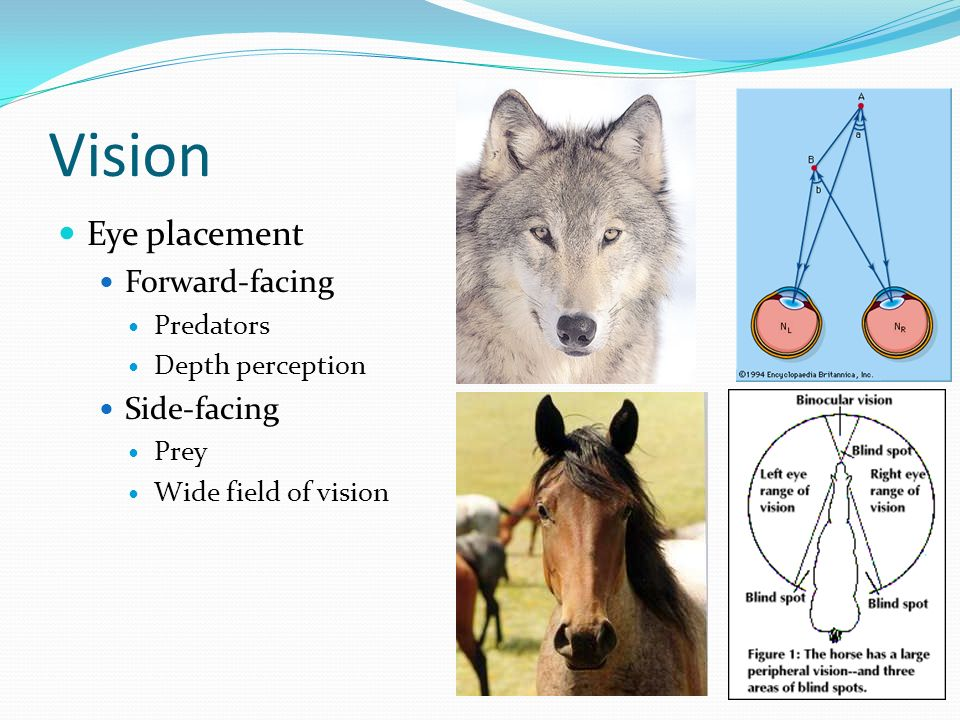 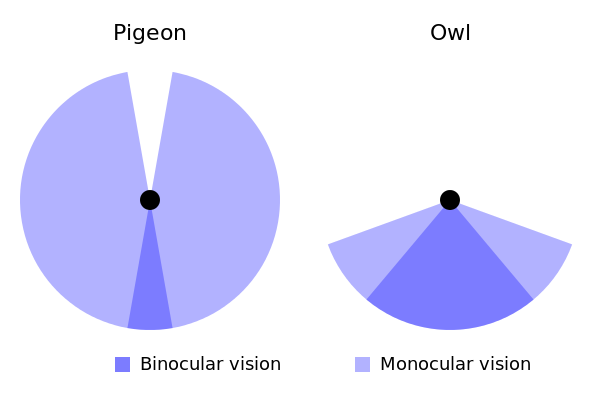 Vertering
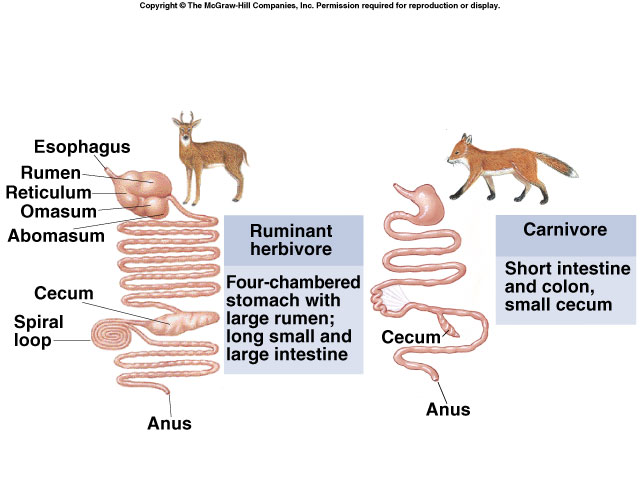 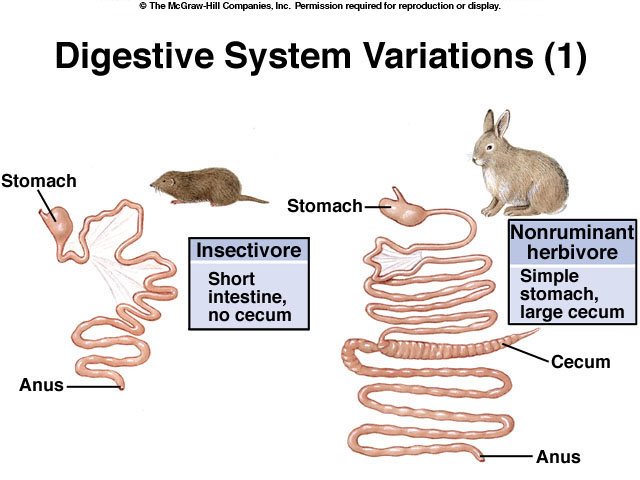 Herkauwende planteneter
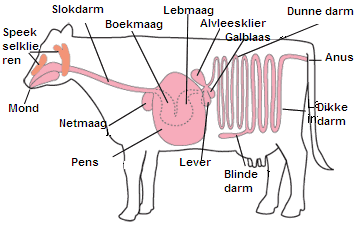 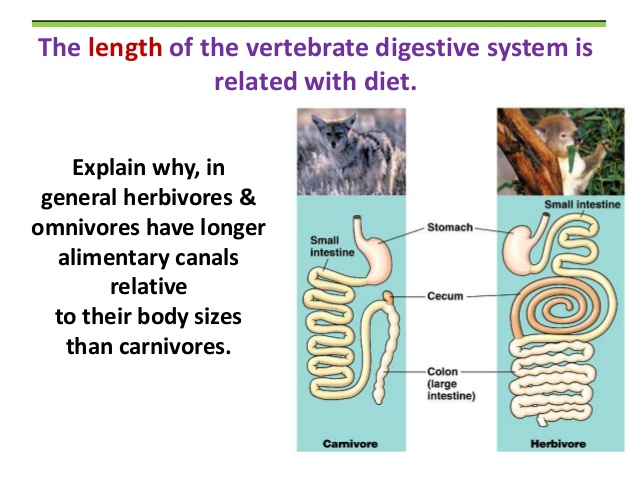